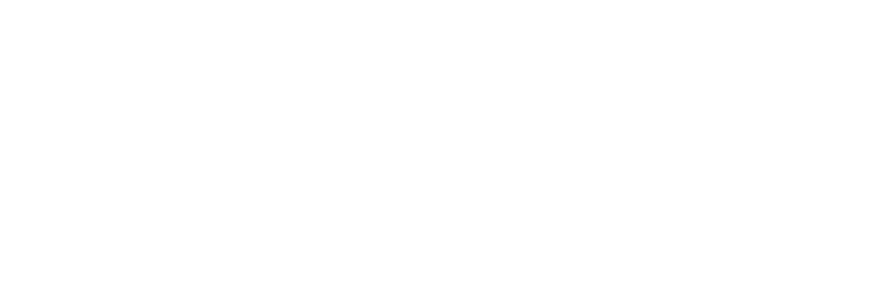 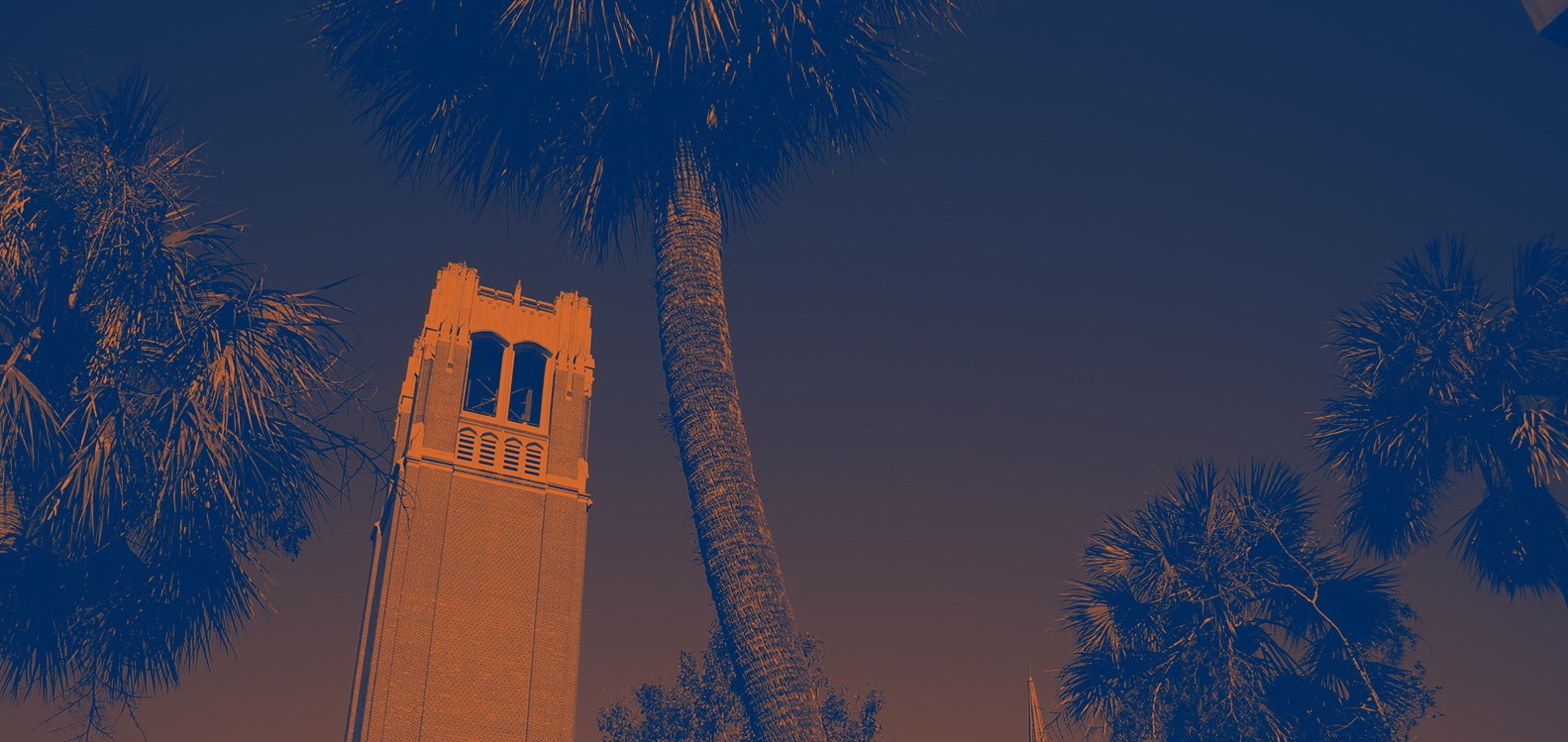 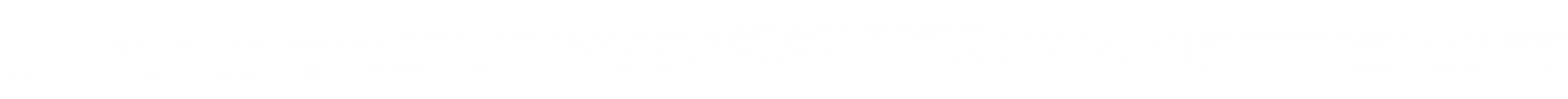 FUNDRAISING	101
IFAS ADVANCEMENT
CODY	HELMER-	EXECUTIVE	DIRECTOR 
CHELMER@ UFL. EDU
MAJOR GIFT FUNDRAISING
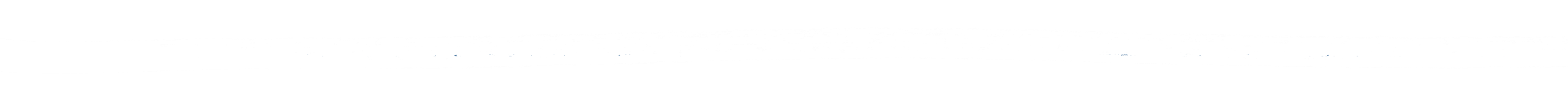 What is major gift fundraising?
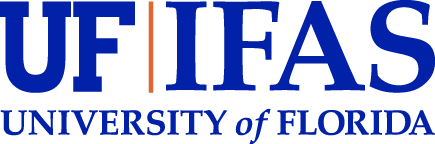 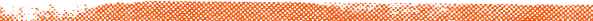 MAJOR GIFT FUNDRAISINGREALITIES
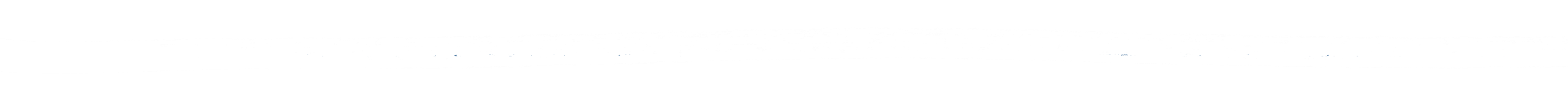 Focus on donors capable of $100k gifts
Donor-centric fundraising
Donors have a passion for the cause
Relationship focused: 18-24 month “cycle” of giving
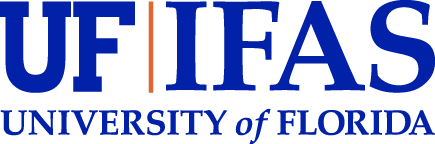 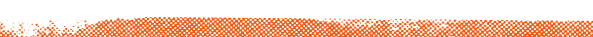 MAJOR	GIFT	FUNDRAISING
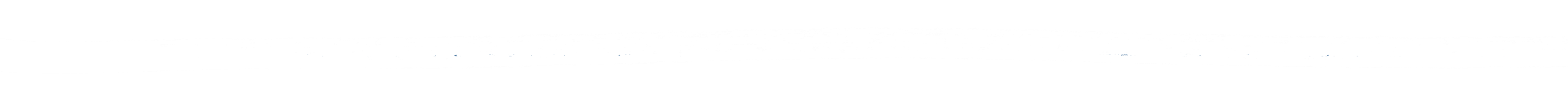 Buckets and Wells

We can lay out 1000 buckets
(We have endless options for giving)

We can use one well
(Focus on the best prospects and their intent)
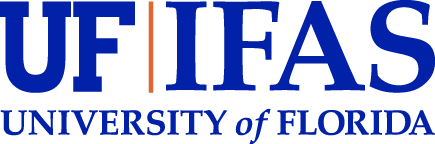 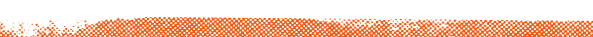 MAJOR	GIFT	FUNDRAISING
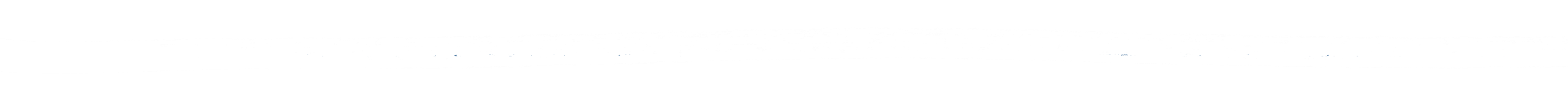 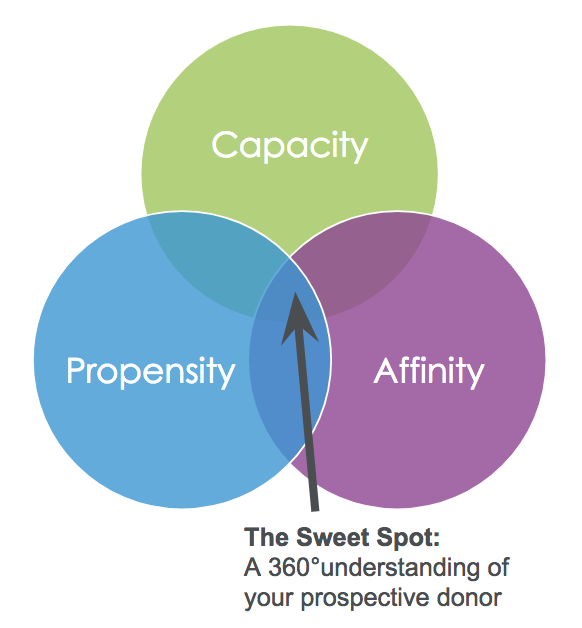 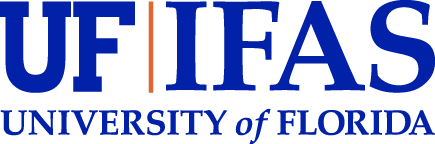 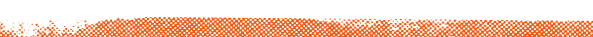 IFAS ADVANCEMENT	OFFICE
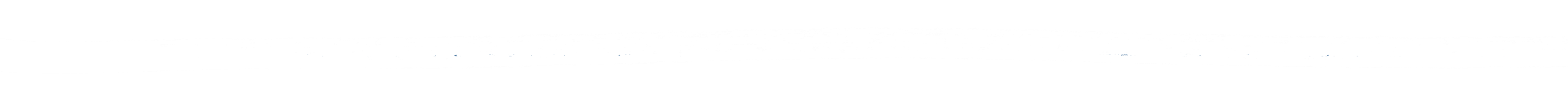 Mission Statement:

IFAS Advancement fosters essential relationships and secures  private support to advance the UF/IFAS land-grant mission.

UF/IFAS Advancement  1445 Date Palm Drive
Phone: (352) 392 1975
https://give.ifas.ufl.edu

Five frontline fundraisers and five support staff- serving IFAS
PARTNERS	IN	FUNDRAISING
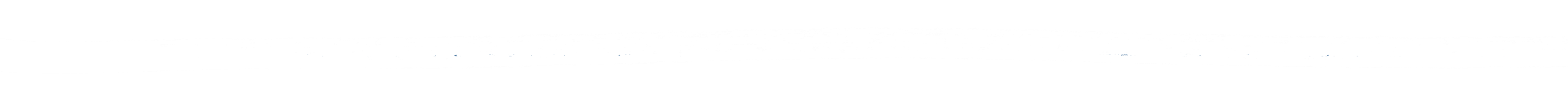 Donor relations- many asking few
Maximize the ask- $10k often or $100k once
Strategy- what motivates the donors? Intent to help or tax incentives?
Policies: University naming policy, IRS rules
Stewardship, recognition, President’s Suite
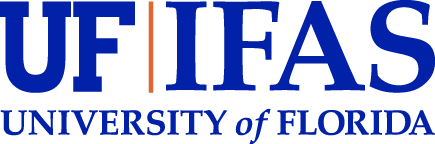 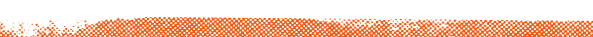 PARTNERS	IN	FUNDRAISING
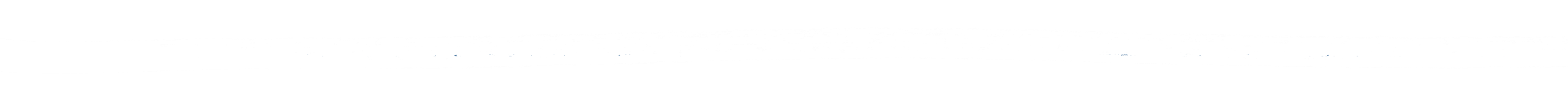 Introduce us to your stakeholders
Tell us about your projects
Identify new potential donors- listen for:
“I am interested in supporting…”
“I want to help” 
“How can I help?”
We will never ask you to ask for money!
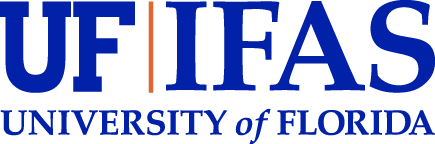 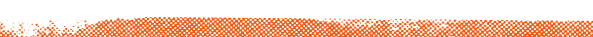 PARTNERS	IN	FUNDRAISING
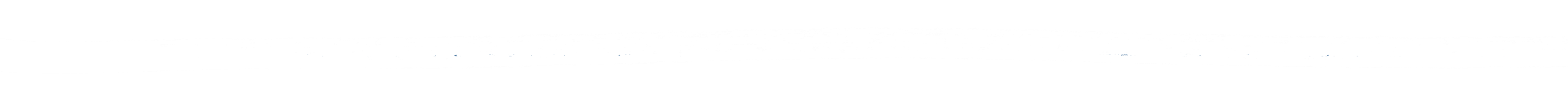 Building a Campaign:
Create a plan
 Know your audience
 Engage your prospects
 Strategize with Advancement 
 Make giving easy
 When in doubt, ask
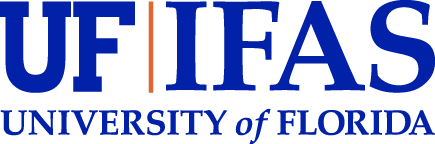 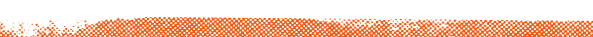 DEVELOPMENT	101
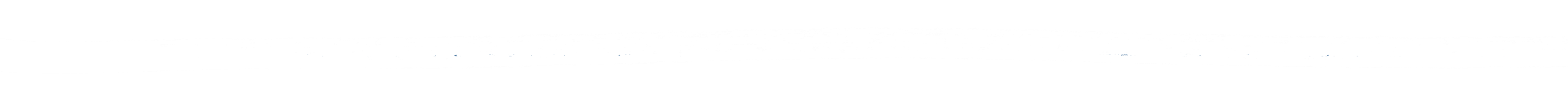 Questions?
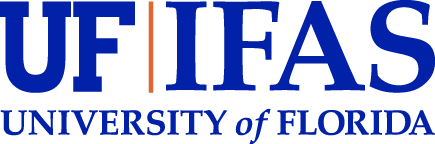 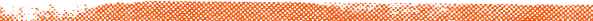